المحاضرة السادسةمنهجية تحرير الأعمال التاريخية
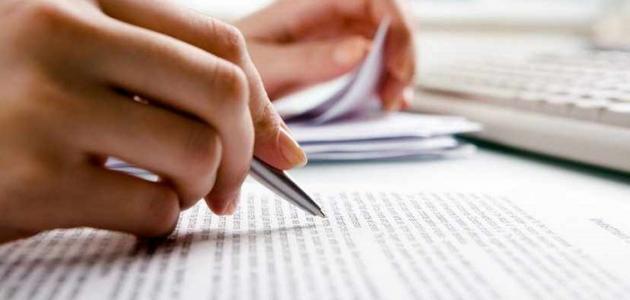 المقدّمة:
1-المقدمة هي عملية تقديم واضح للموضوع، فهي الانطلاقة الفعلية للبحث، ولهذا يجب أن تحررّ بأسلوب علميّ واضح ودقيق.
2-أهمية المقدمة:
-كتابة مقدّمة جيّدة وواضحة، تعطي انطباعا إيجابيا عن العمل. 
- تعتبر المقدّمة خريطة طريق مهمّة لبقية ورقتك البحثية.
- إن المقدّمة هي آخر جزء يجب أن يدوّن في العمل، ذلك أن تدوين مقدمة جيّدة يحتاج إلى وعي وإدراك عام بجميع تفاصيل المتن.
3- عناصر المقدّمة: 
- الخلفية التاريخية (تعريف الموضوع): يكون تعريف المقدمة في شكل هرميّ "مقلوب"، "يحرص فيه الباحث على تعريف عام للموضوع.
- زملكنية الدراسة: هي زمان ومكان أحداث الدراسة التي ينوي الباحث معالجتها.
- سبب اختيار الموضوع: يذكر الباحث الأسباب التي ألهمته لاختيار موضوعه، الذاتية منها و الموضوعية.
أهميّة الموضوع: يجب على الباحث أن يدرك إدراكا تاما بأن القارئ غير ملزم بمواصلة قراءة عمله إلا إذا رأى في ذلك فائدة يجنيها من وراء الاطلاع عليه.
المنهج: يختار الباحث ما يراه مناسبا من المناهج التاريخية التي ترتبط ببحثه، كما يحدّد سبب اختياره لذلك المنهج، ويمكن للباحث أن يوضف عديد المناهج في دراسة واحدة.
خطّة البحث: حاول خطّة البحث الإجابة عن الإشكاليات المطروحة، مع مراعاة خصوصية الموضوع بحيث تغطّي الخطّة جميع عناصر الدراسة.
شرح المصطلحات: وهو شرح المصطلحات الغامضة وغير الواضحة في النصوص، وفي بعض الأحيان إخراج الألفاظ من معناها اللغوي الحرفي إلى معناها التاريخي.
الإشكاليات: 1- الرئيسية: وهي التساؤل العام المتعلق بموضوع بحثنا.
2- الإشكاليات الفرعية: تجيب الإشكاليات الفرعية على جزئيات وفصول ومباحث تتعلّق بالموضوع.
الدراسات السابقة: يذكر الباحث فيها "الدراسات التي أنجزها مؤلفون آخرون، ثم يوضّح مكامن القصور والنقص في هذه الدراسات". 
الصعوبات: إن الهدف الأساسي من ذكر الصعوبات هو مساعدة الباحثين اللاحقين على تجاوز الصعوبات التي واجهة الباحث السابق.
المتن:
. يحتوي متن الدراسة على الفصول والمباحث والمطالب، كما يجب أن يراعي الباحث النقاط الآتية:
- أن يضمّ الفصل تمهيدا يورد فيه الباحث مقدّمة مقتضبه، حول النقاط المهمة التي ستعالجها مباحث ومطالب الفصل.
- يحدّد الباحث المسائل الرئيسية مع إيراد الإشكاليات الفرعية التي سيجيب عنها الباحث في فصله.
- على الباحث أن يدرك بأن المتن هو النصّ الرئيسي الذي يضع فيه جوهر حجّته، حيث يكون فيها مطالبا بإرفاق اقتباساته وتوثيقها في الهامش.
- يجب أن تكون الحجّة أو السرد متماسكا ومحافظا على تسلسله، ولهذا فعلى الباحث عند التعرض لحادثة معيّنة في نصه ألا يكتفي بالإشارة إلى خطئها أو صوابها فقط، بل عليه أن يوضح حجته من خلال التعليق عليها وإيراد آراء الباحثين الآخرين في الموضوع.
- يكون المتن أطول من جميع أجزاء العمل الأخرى، سواء أكانت مقدّمة أو خاتمة أو ملاحقا... إلخ.
- يعتمد الباحث في الهامش طريقة تتبناها جامعته أو إحدى طرق التوثيق العلمية العالمية مثل: الـ APA, MLA, ISO ...إلخ.
الخاتمة:
تأتي الخاتمة لتوضح النتائج الرئيسية للدراسة، حيث يكون الباحث في هذه المرحلة قادرا على إبداء رأيه بكلّ حريّة دون الاعتماد على مادّة خبرية يوثّق بها رأيه.
يتجنّب الباحث إيراد نتائج قطعية، من خلال الحرص على استخدام مصطلحات تورد احتمالات وآراء شخصية، مثل:  يبدو أن...، يحتمل....، يمكن أن...
كما يتوخّى الباحث في  خاتمته النقد والتحقيق والموضوعية والتجرّد، على ألاّ تكون الخاتمة مجرّد خلاصة للدراسة.
وفي الأخير فإن على الباحث أن يحترم تسلسل مراحل البحث المذكورة أعلاه بدقّة، دون أن يقدم أو يأخر أحدها عن الآخر.